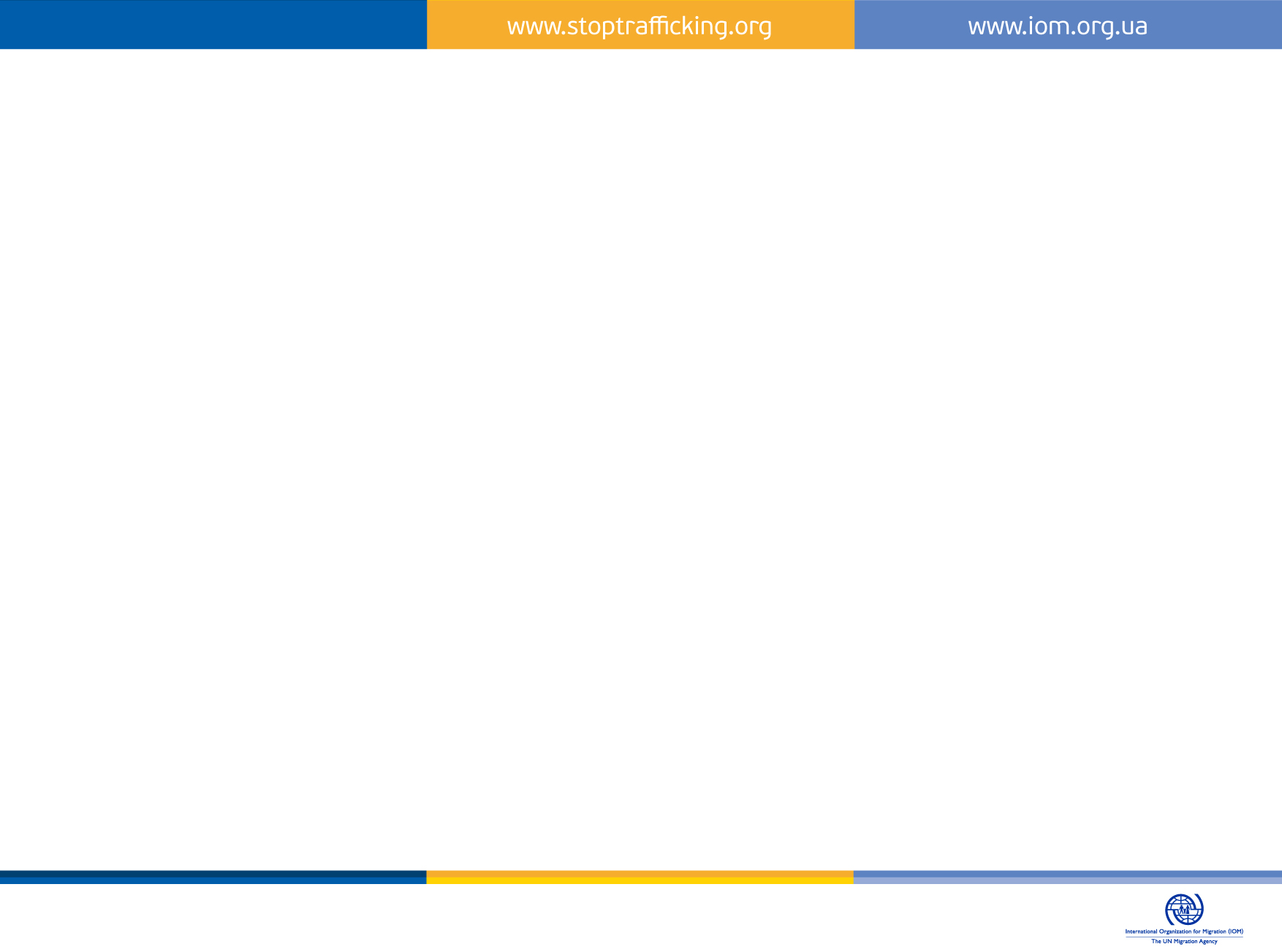 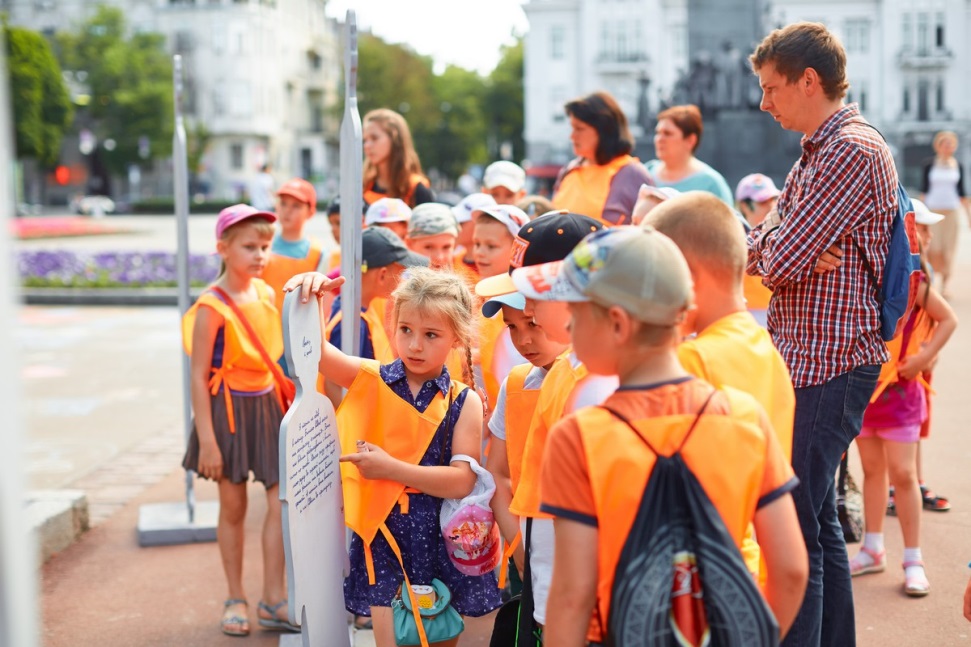 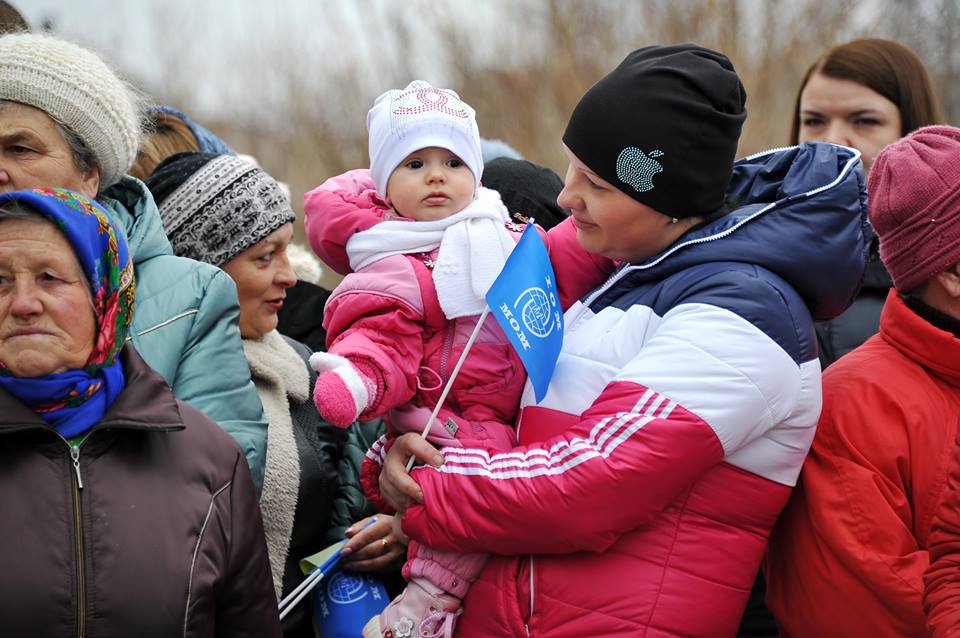 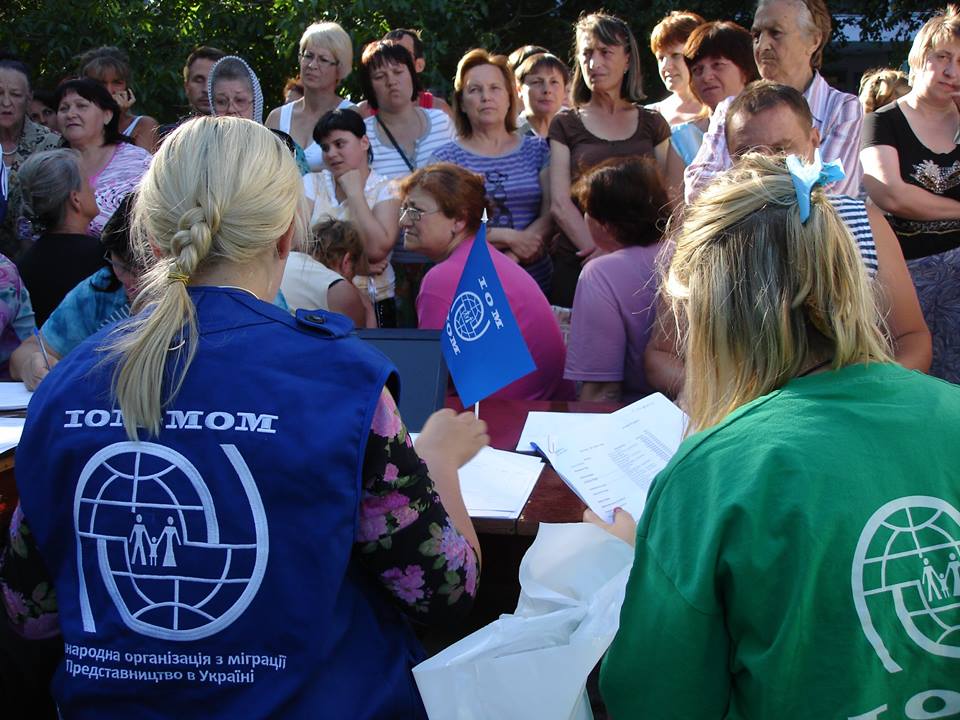 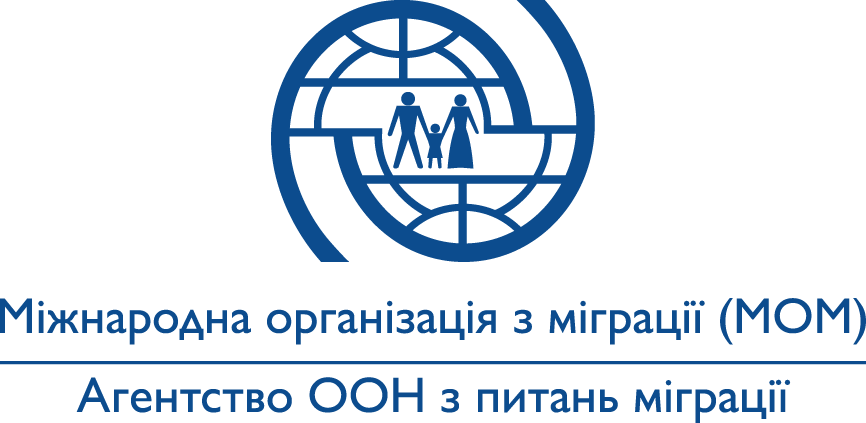 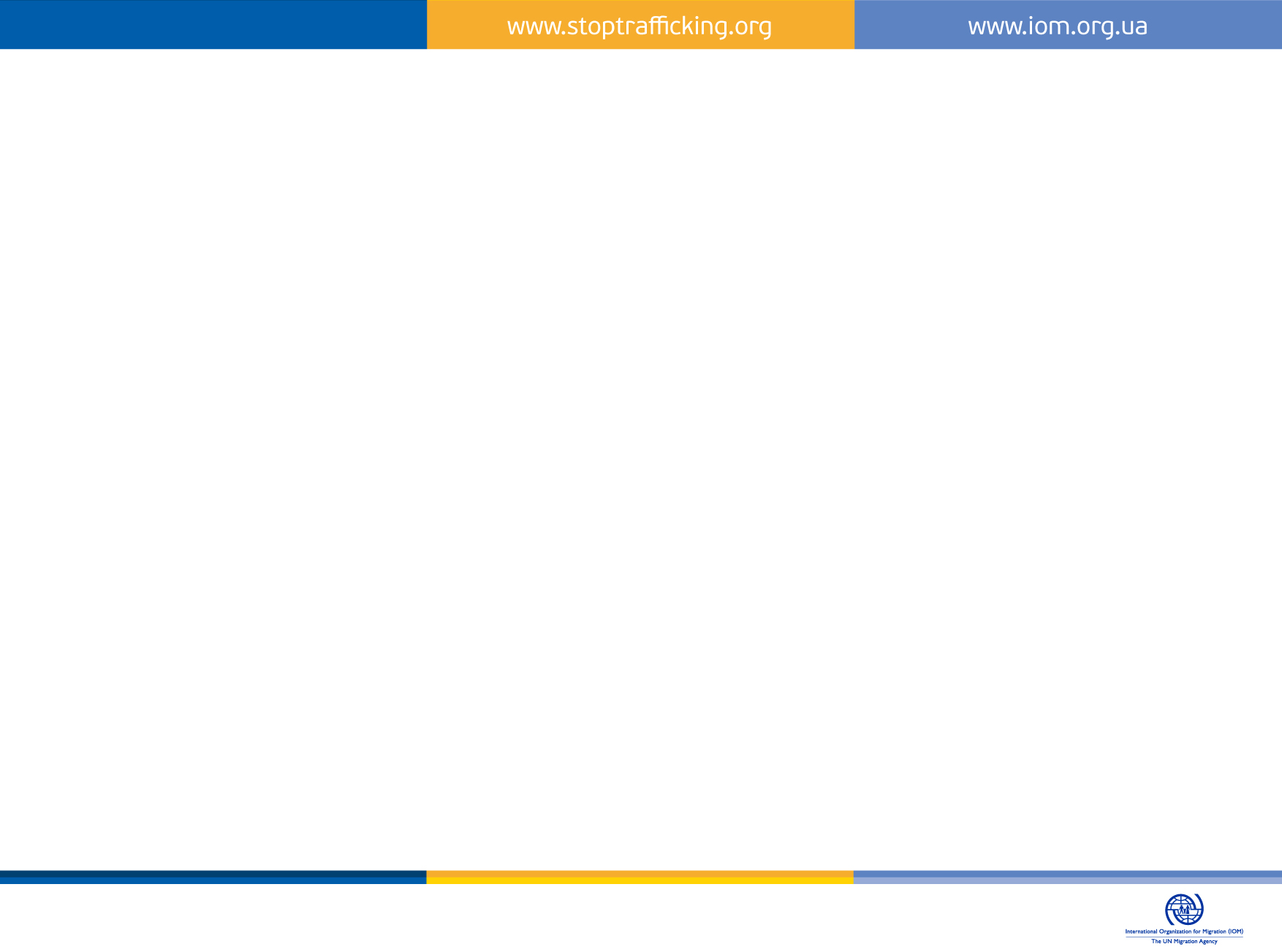 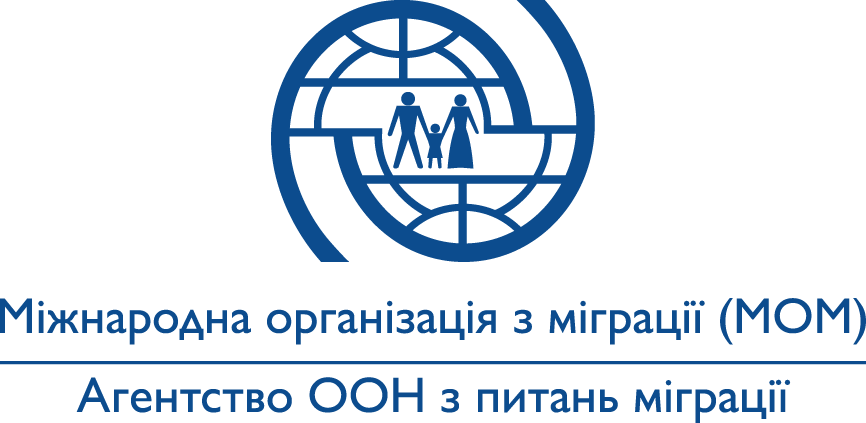 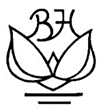 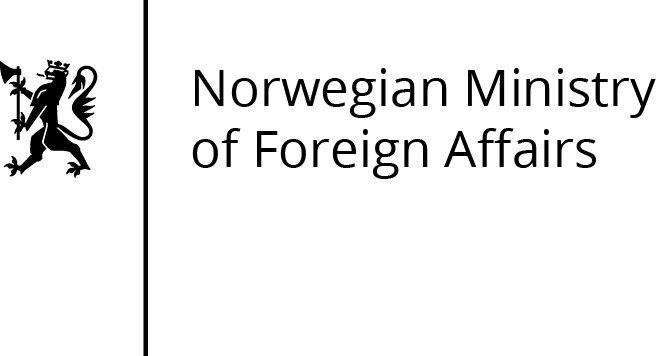 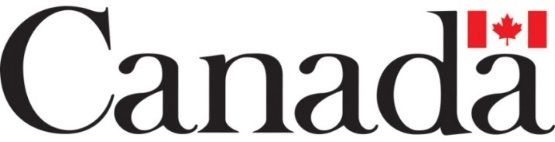 Проект  «Підвищення обізнаності вразливого населення Тернопільської області щодо безпечної міграції та працевлаштування»
Тренінг для тренерів 

Тернопіль
20 листопада 2018 року
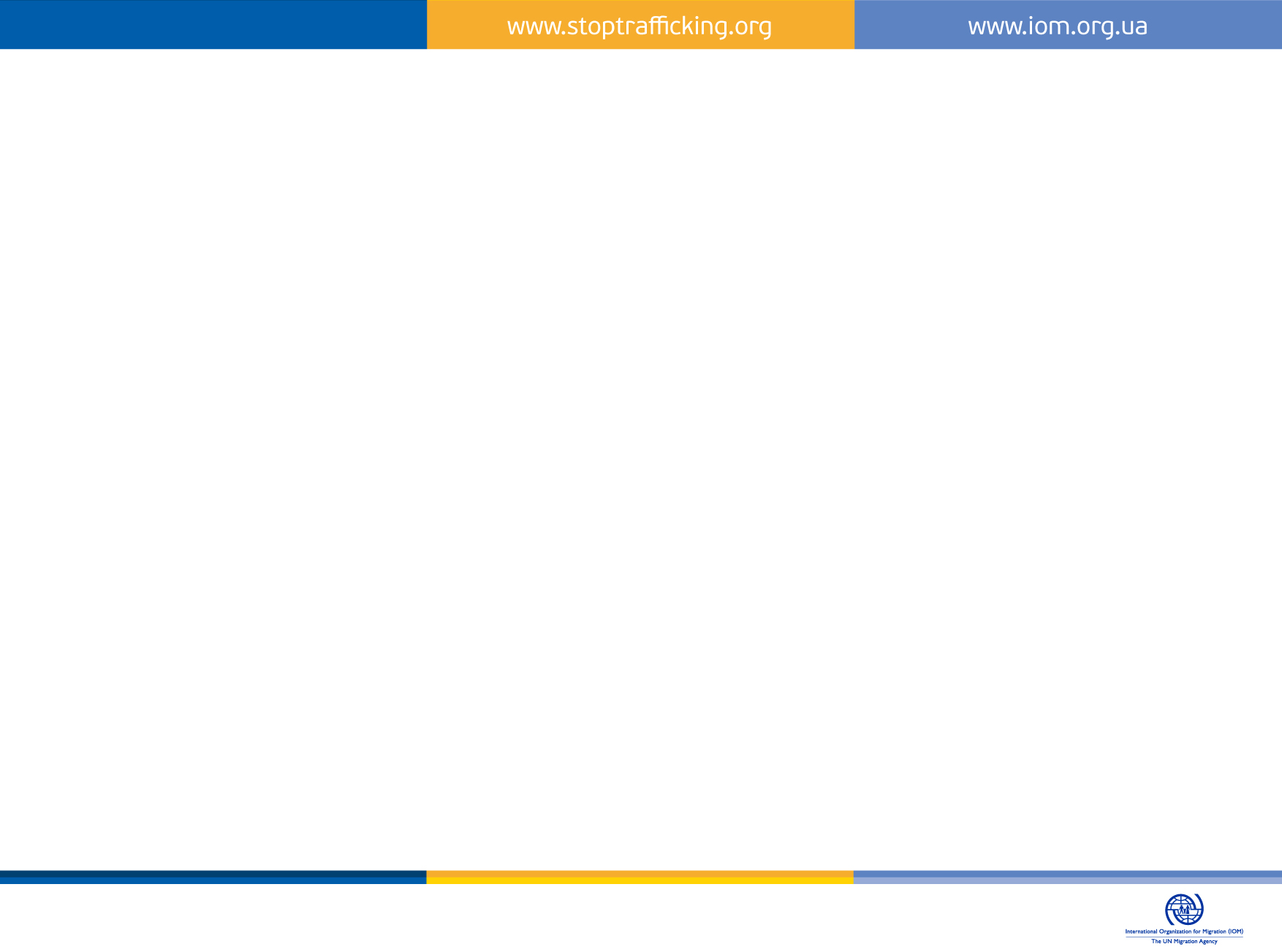 Проституція  сексуальна експлуатація

90% випадків – 
трудова експлуатація
Торгівля людьми – 
це проституція
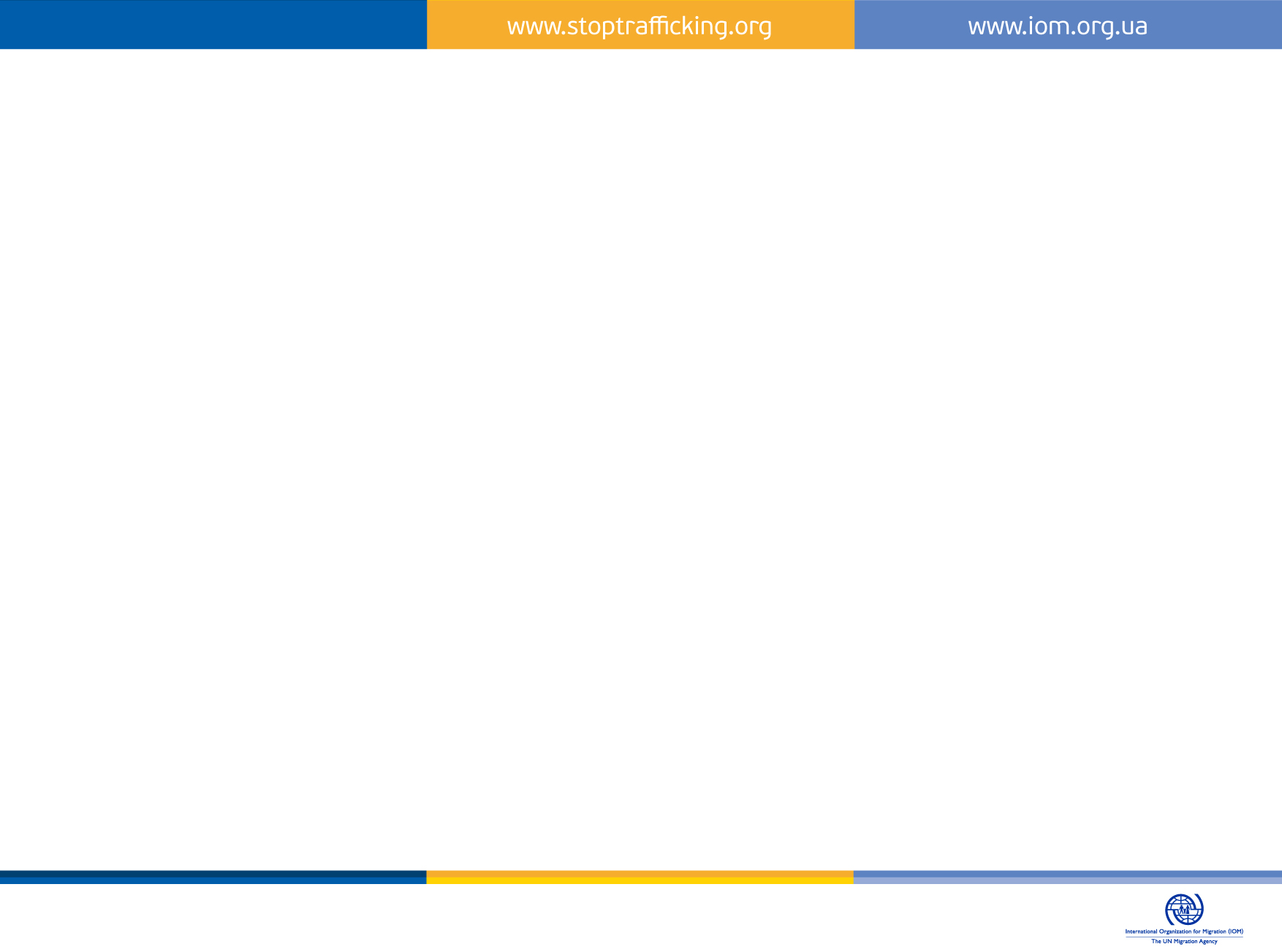 Торгівля людьми може відбуватися в межах однієї країни
10 % осіб були експлуатовані в Україні
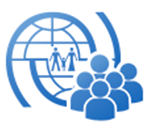 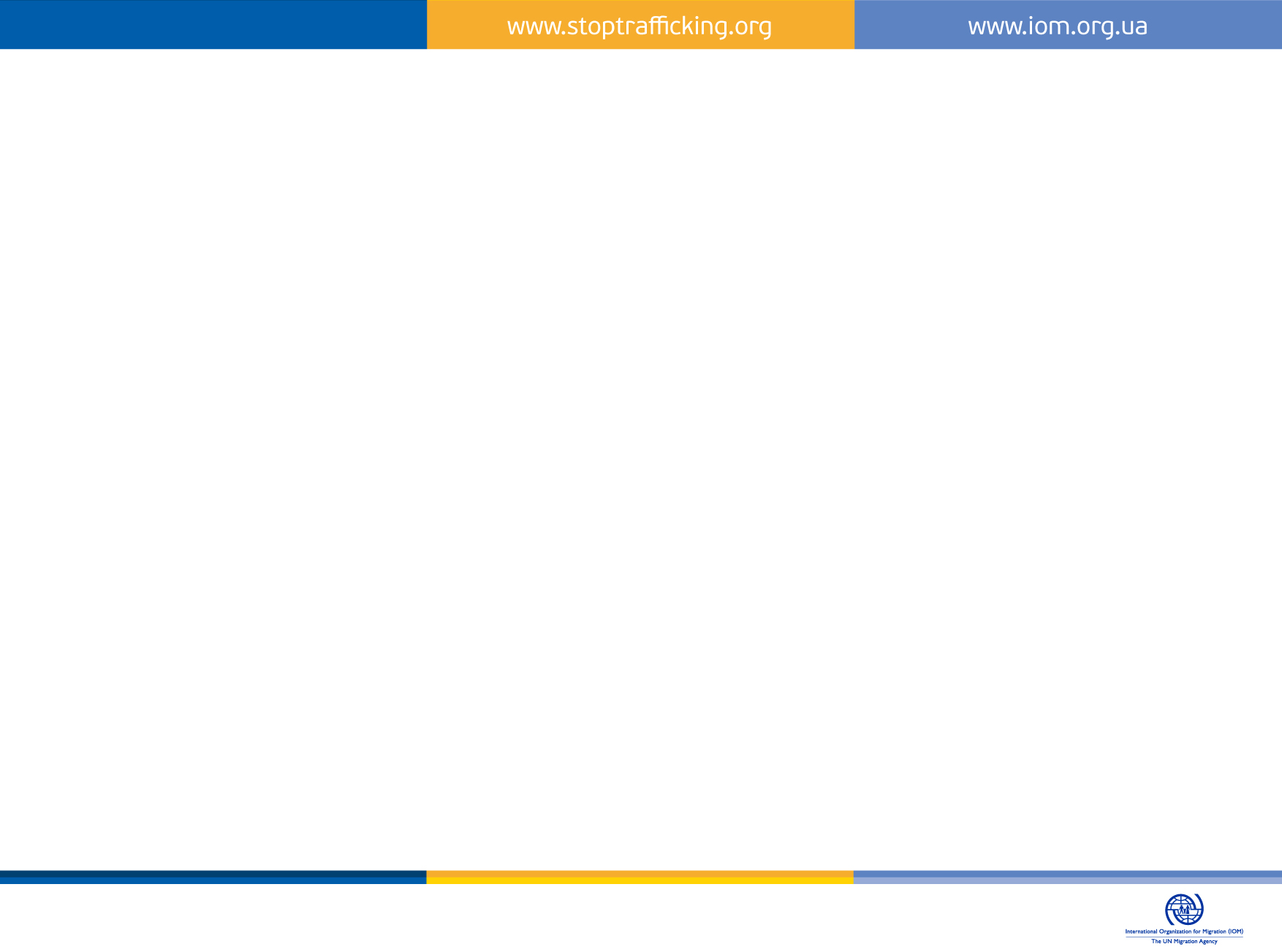 В торгівлю людьми потрапляють переважно жінки
62% постраждалих - чоловіки
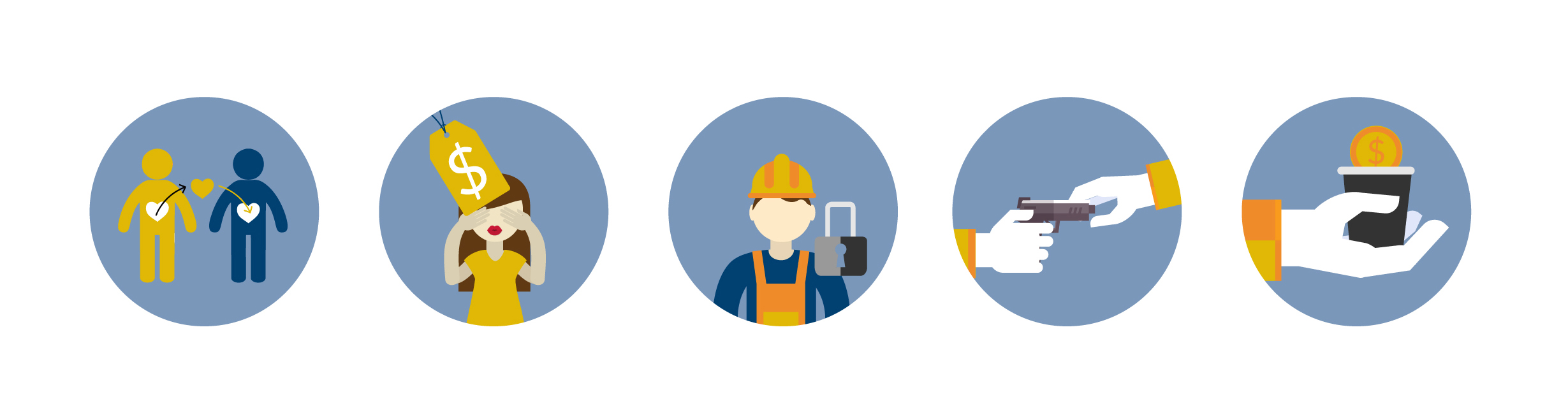 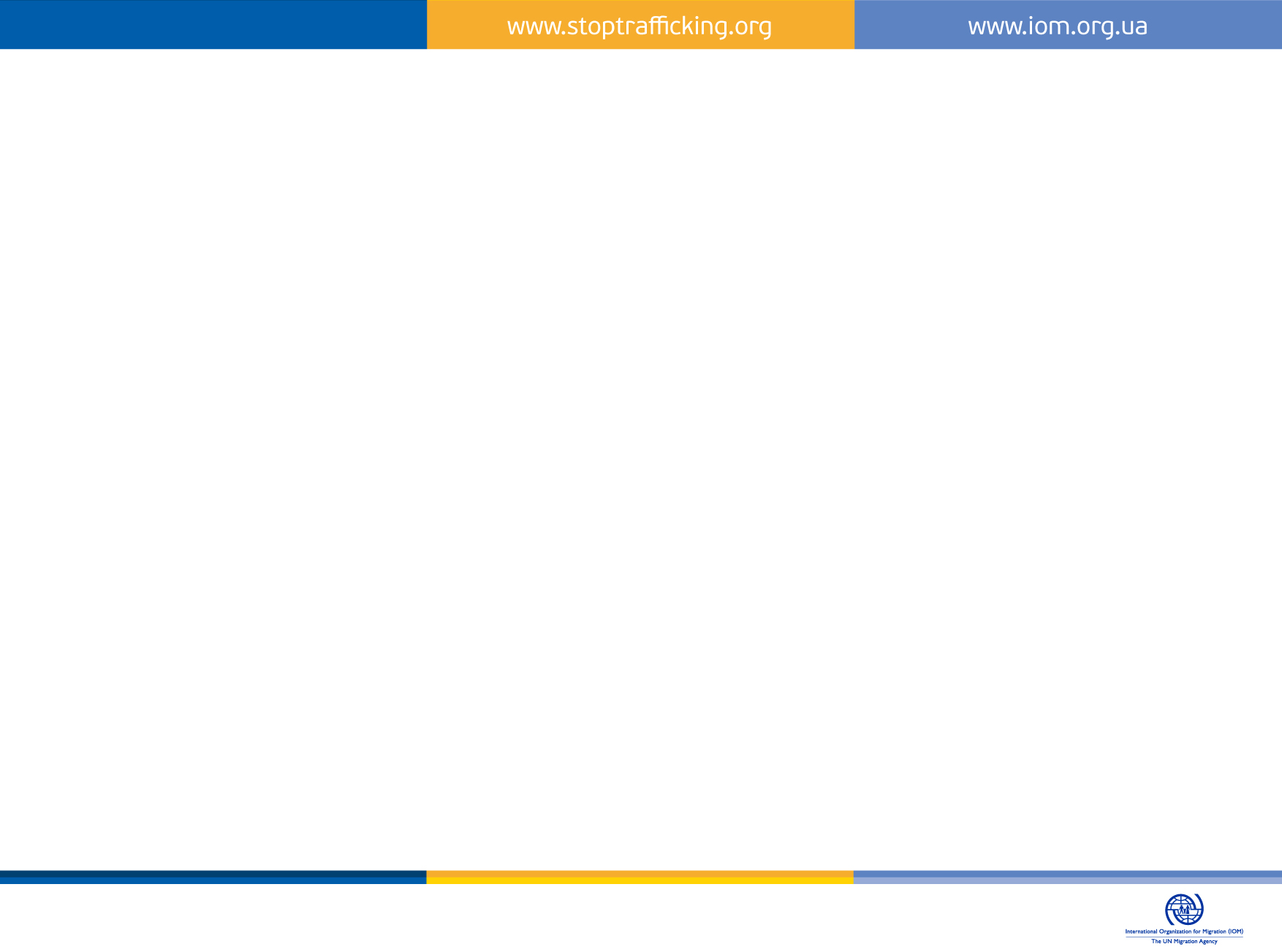 Мої друзі можуть мене продати
Факт
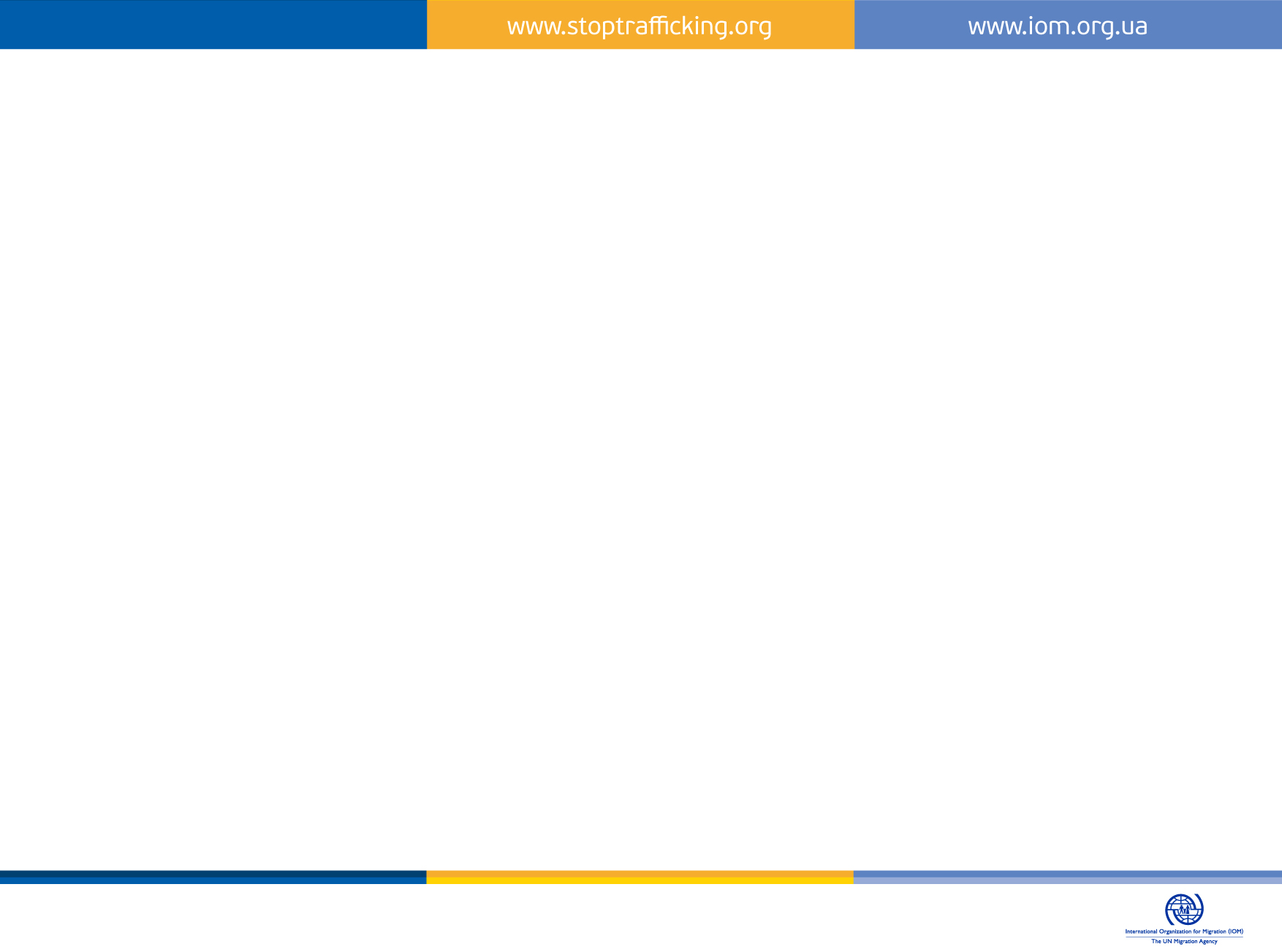 У ситуацію торгівлі людьми частіше потрапляють неосвічені люди
82% постраждалих мають вищу або технічну освіту
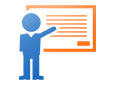 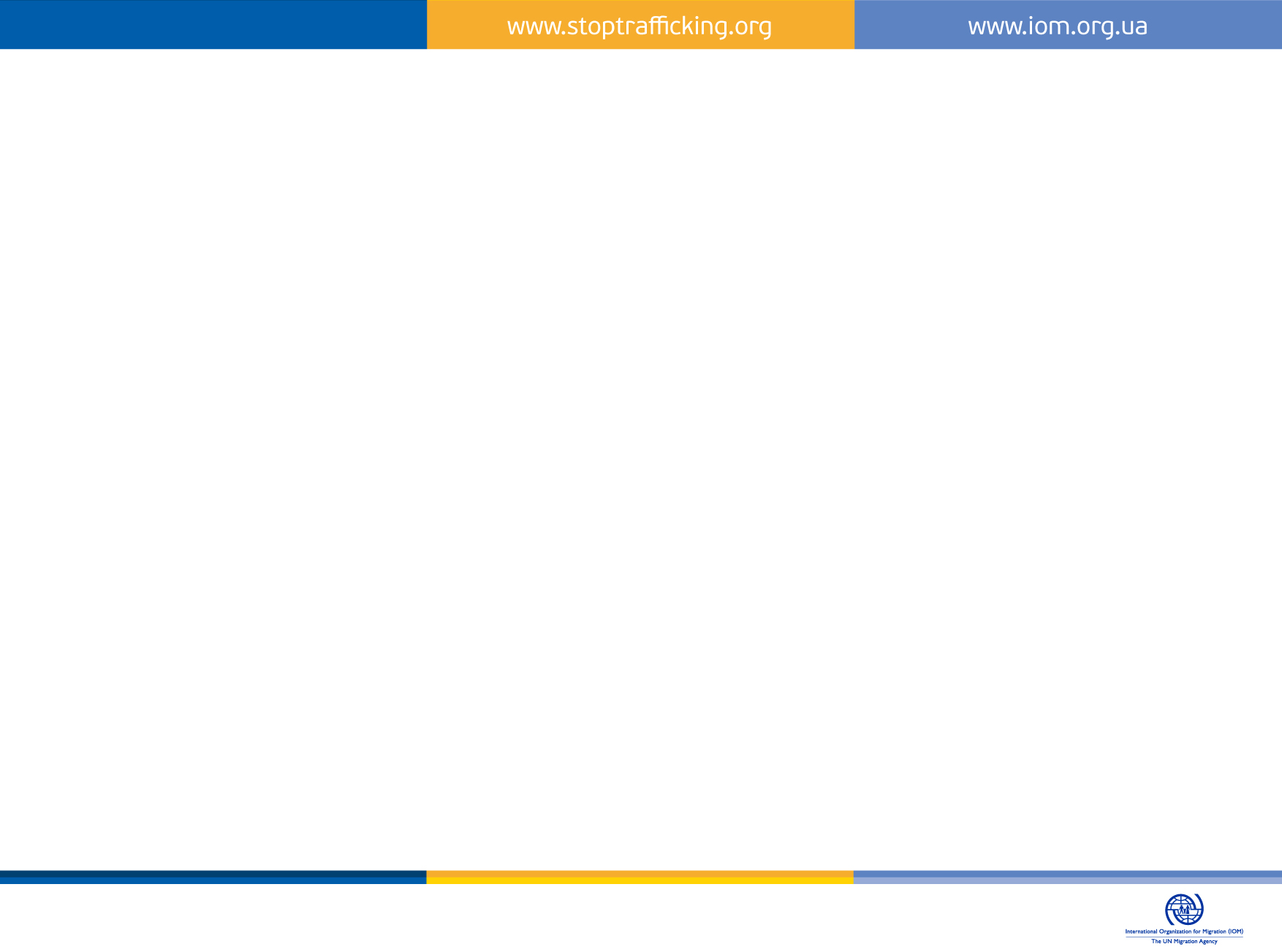 Я можу потрапити 
в ситуацію торгівлі людьми
Ця проблема може торкнутися кожного, незалежно від віку, статі, освіти чи соціального статусу